Wystawa zdjęć„PRZYJAŹŃ”
Przyjaźń to nie jest wielka rzecz… To milion małych rzeczy
O PRZYJAŹNI PISZĄ WIERSZE,

O PRZYJAŹNI MÓWIĄ WIELE,

LECZ TO ŻYCIE CI POKAŻE,

 KTO BYŁ TWOIM PRZYJACIELEM!
Bóg dał nam przyjaciół, aby uzupełnić nasze rodziny.                                                                           (Davis Bunn)
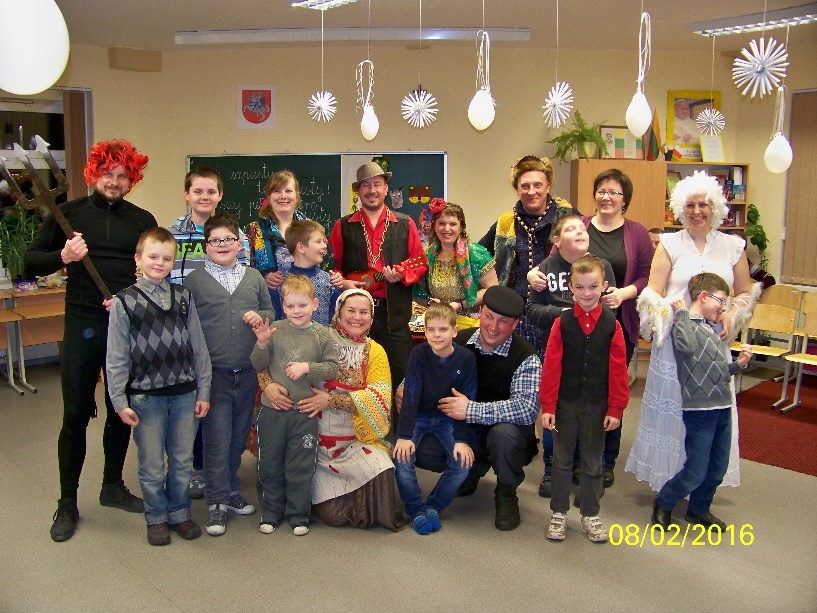 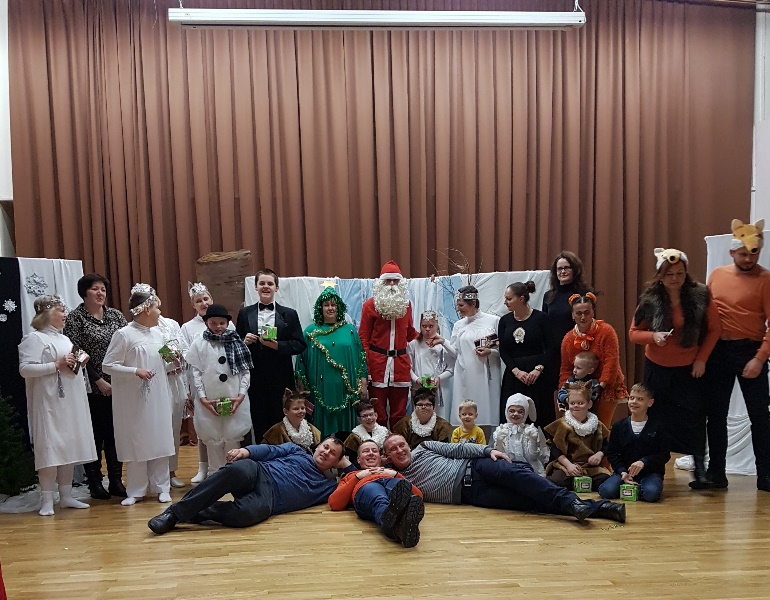 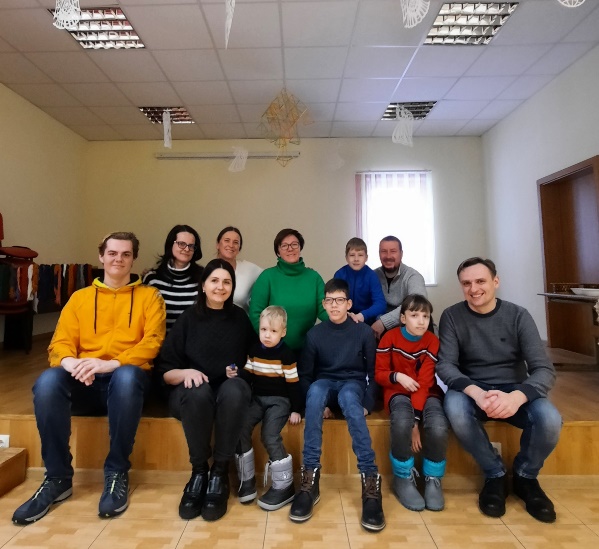 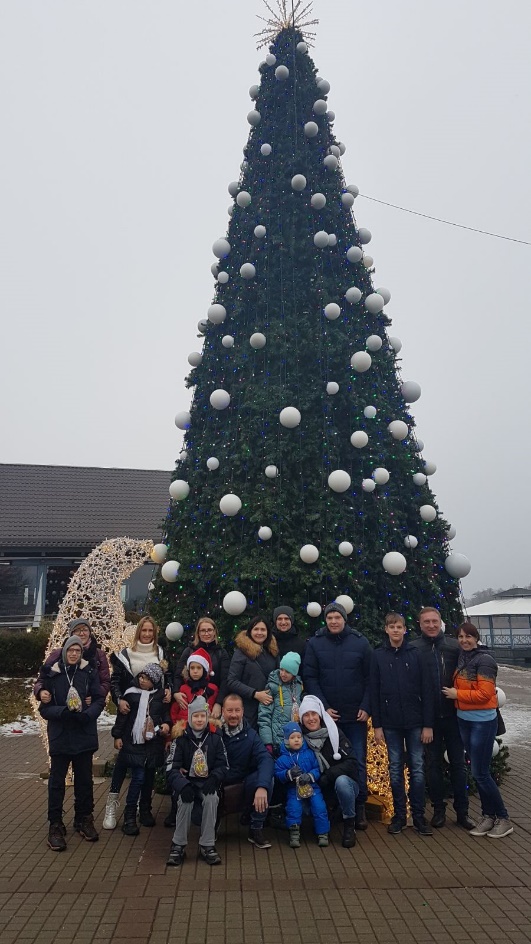 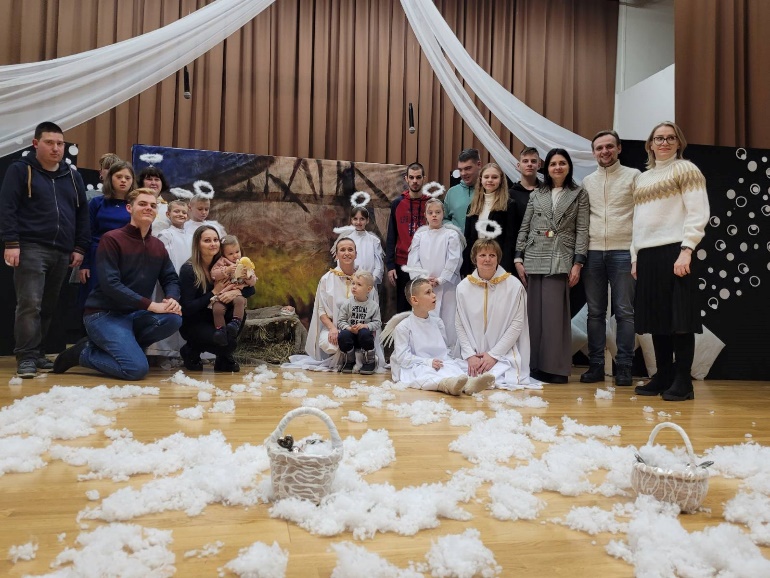 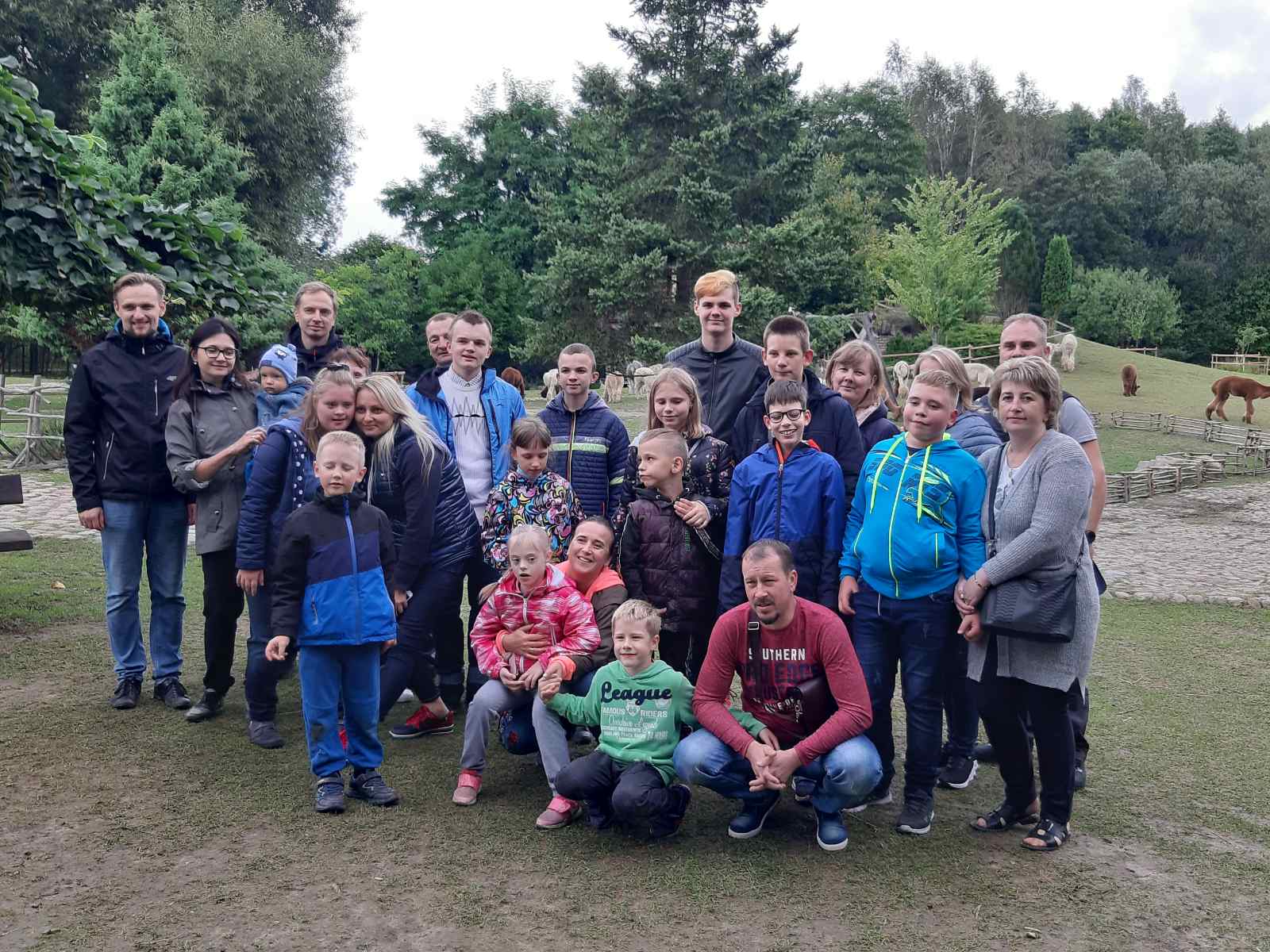 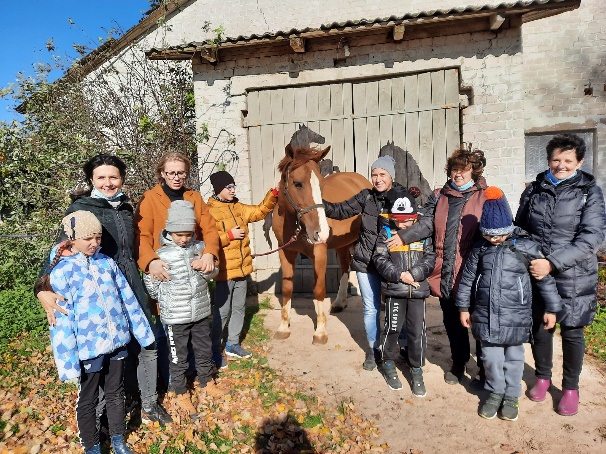 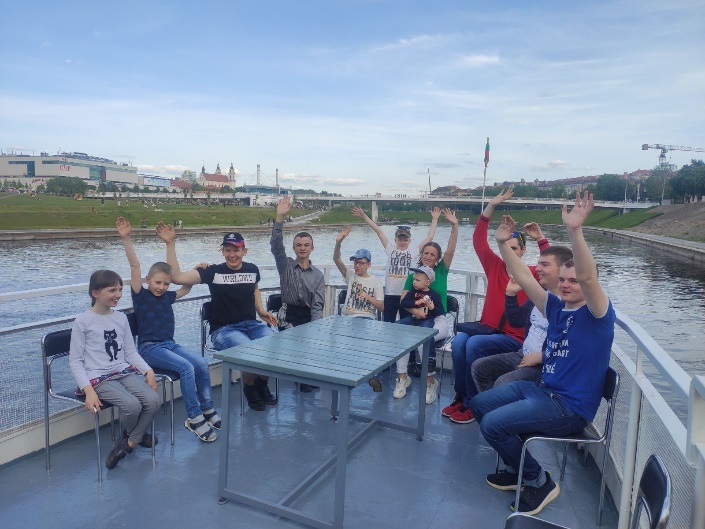 MOŻE I NIE POSIADAM SKRZYDEŁ, ALE MAM PRZY SOBIE TYCH, DZIEKI KTÓRYM POTRAFIĘ LATAĆ!
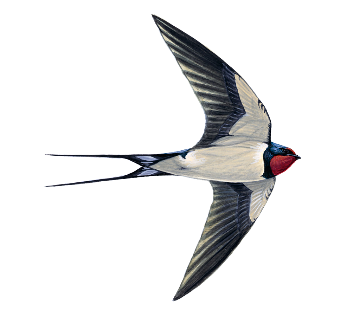 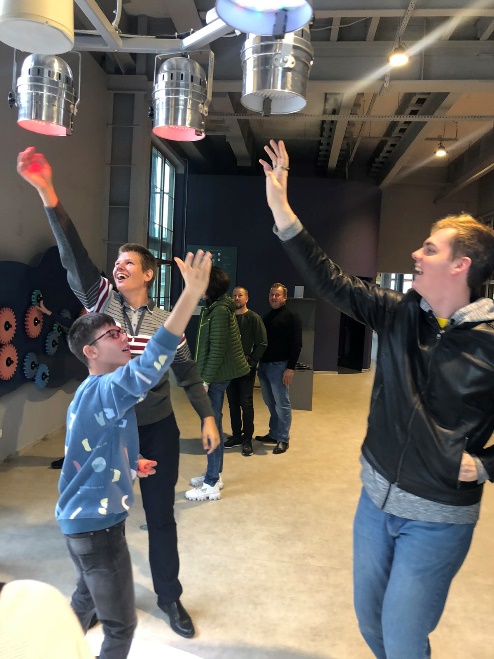 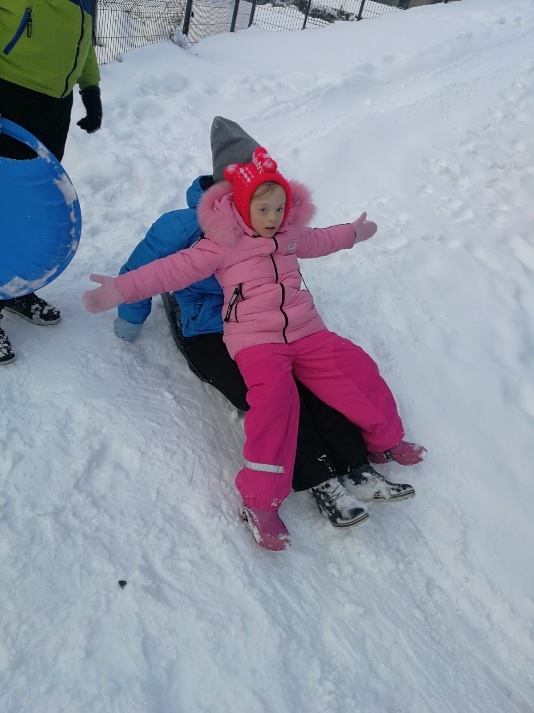 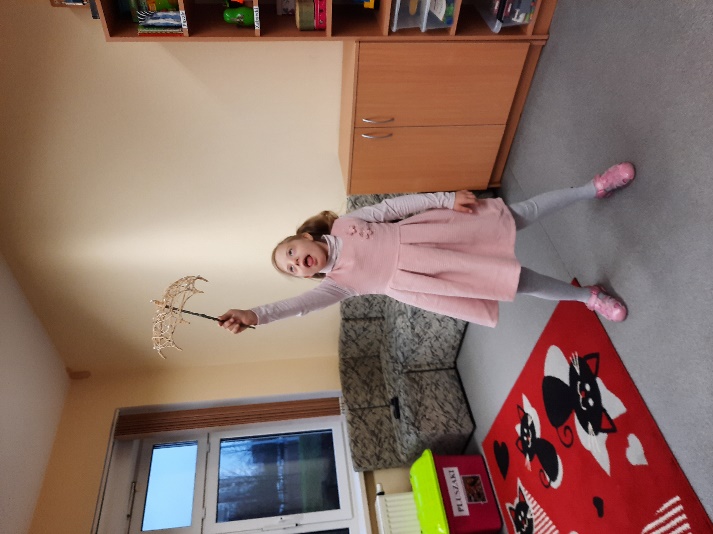 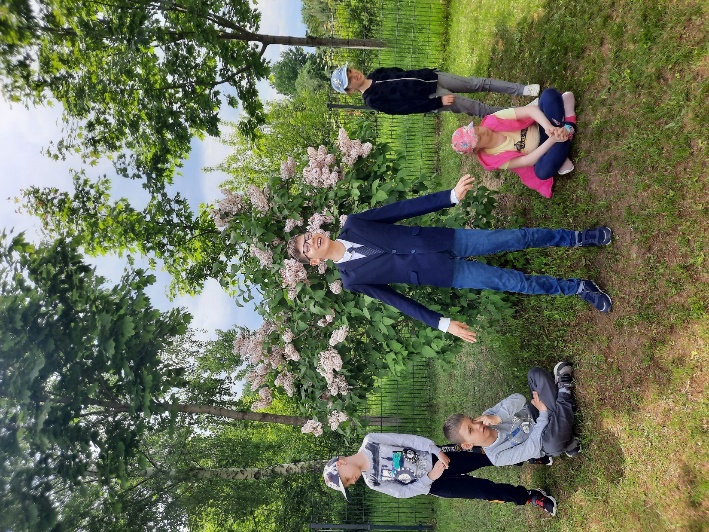 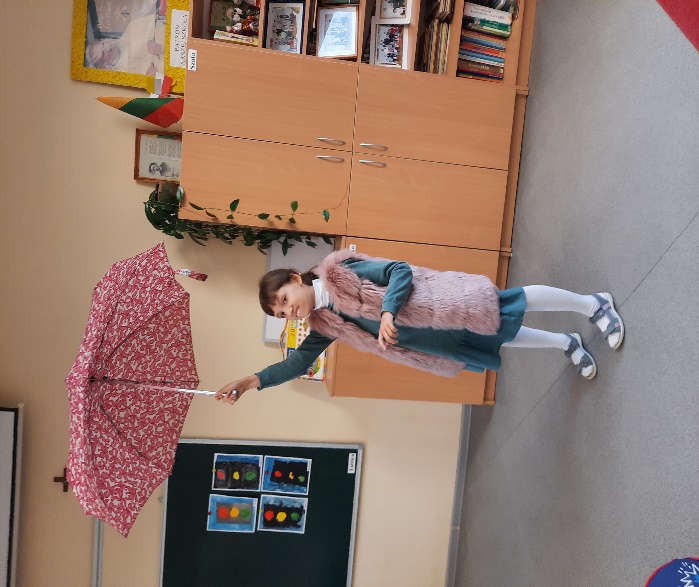 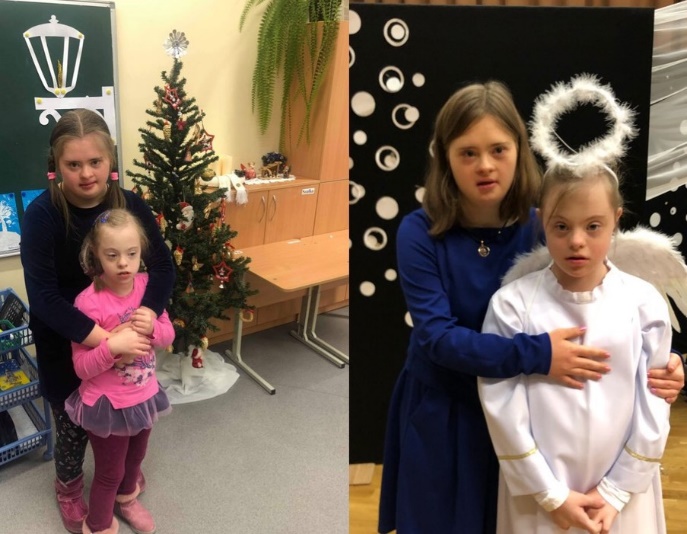 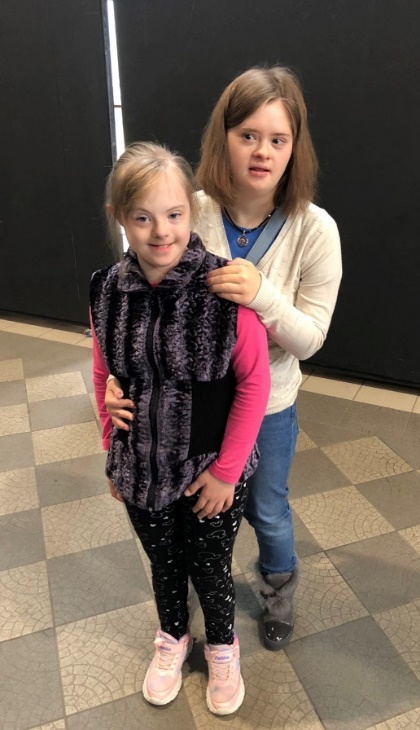 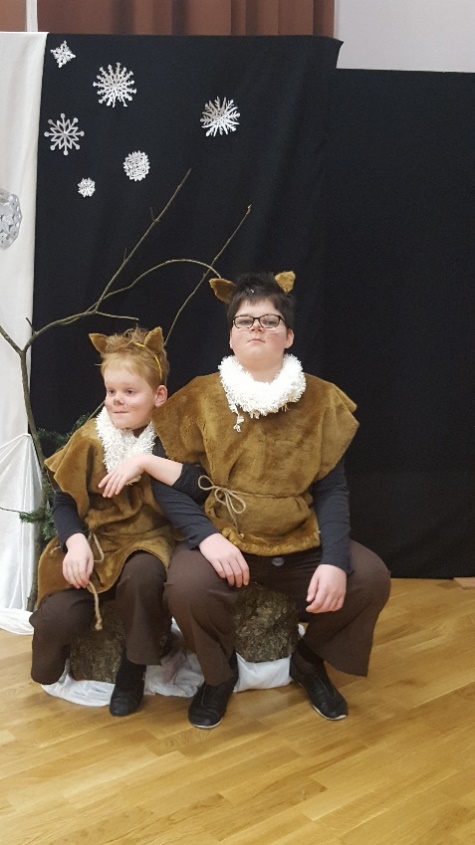 PAMIĘTAJ, 
ŻE ZAWSZE MOŻESZ NA MNIE LICZYĆ.
DZIĘKUJĘ ZA PRZYJAŹŃ!
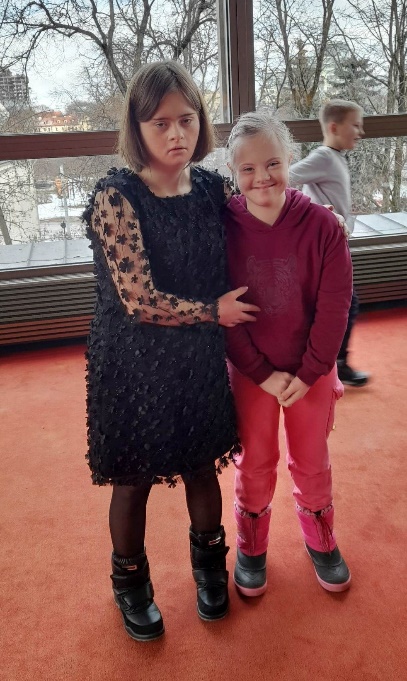 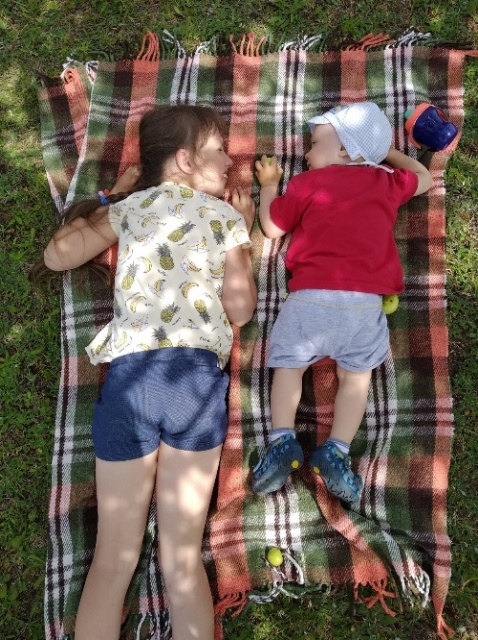 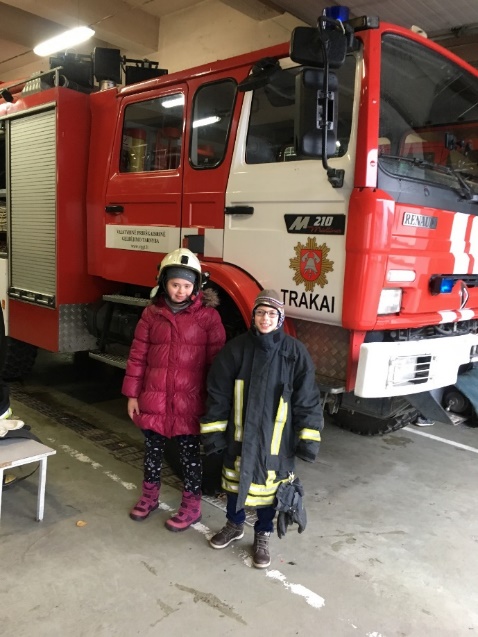 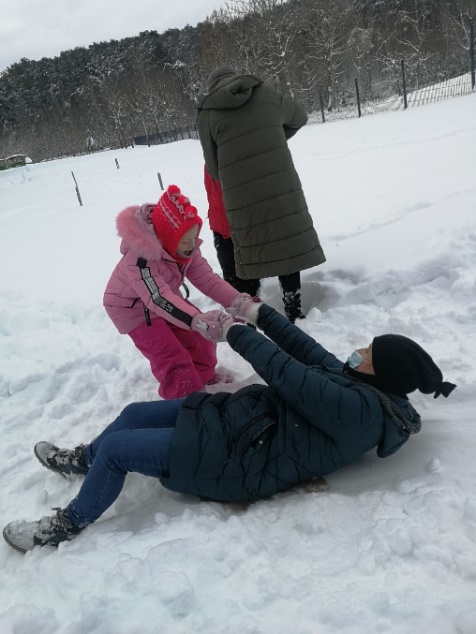 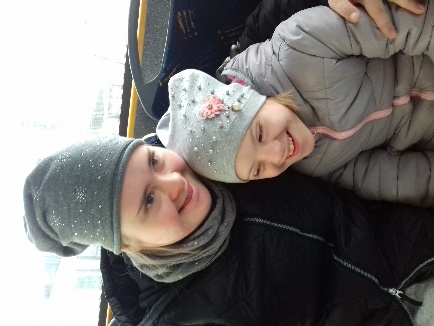 MÓJ PRZYJACIEL DAJĘ SŁOWO,JEST „OSOBĄ” WYJĄTKOWĄ!
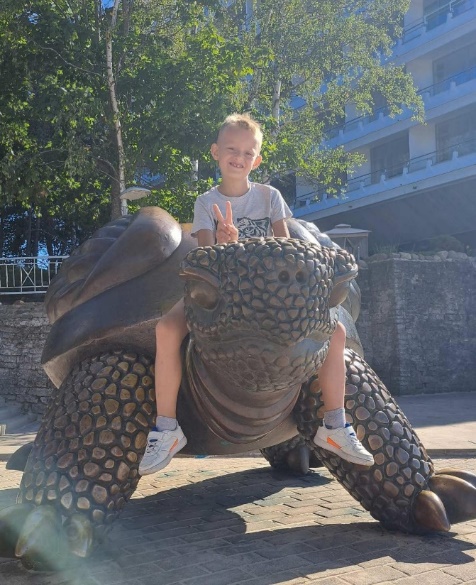 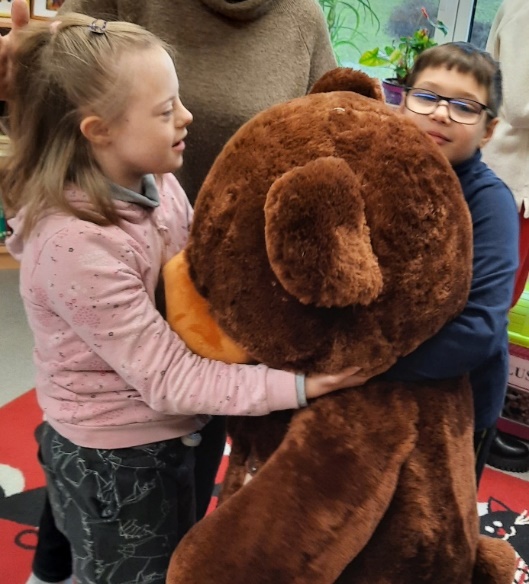 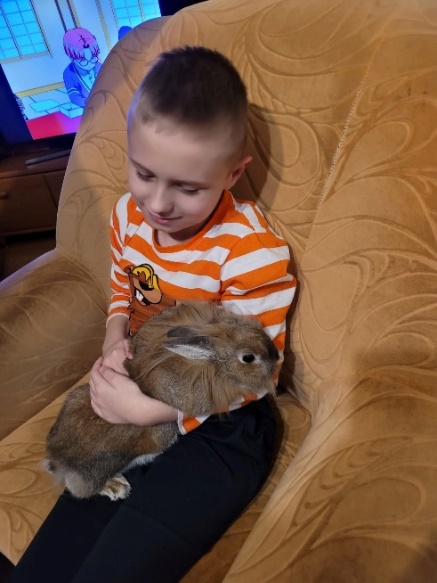 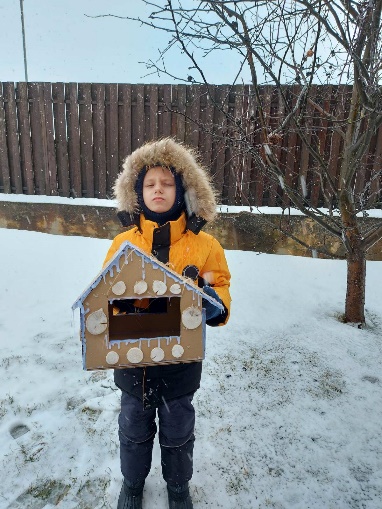 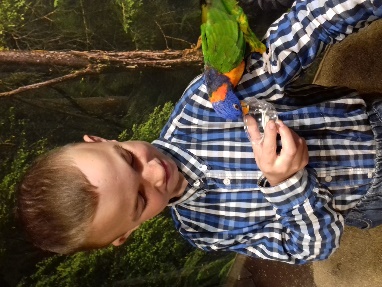 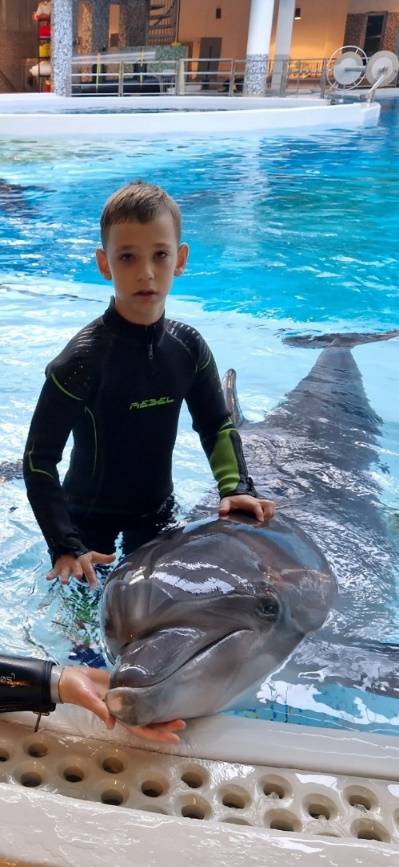 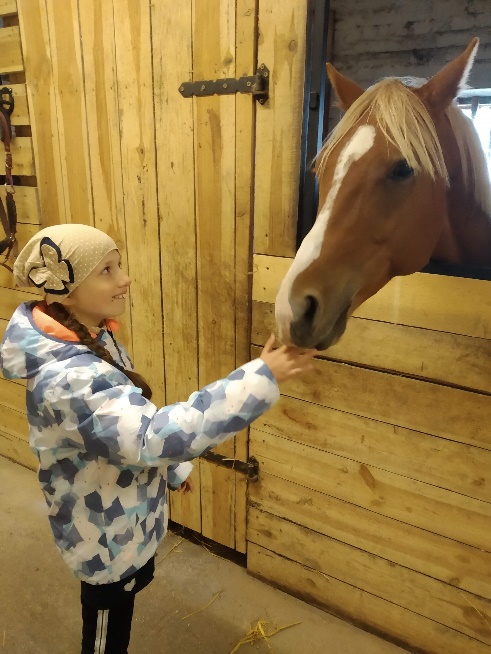 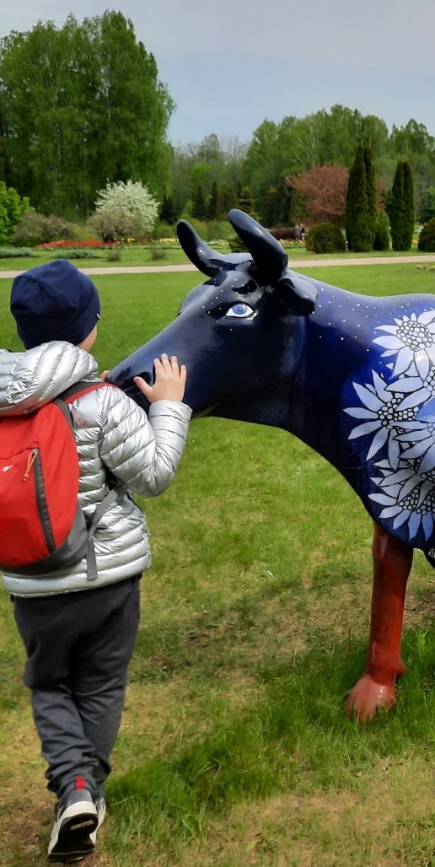 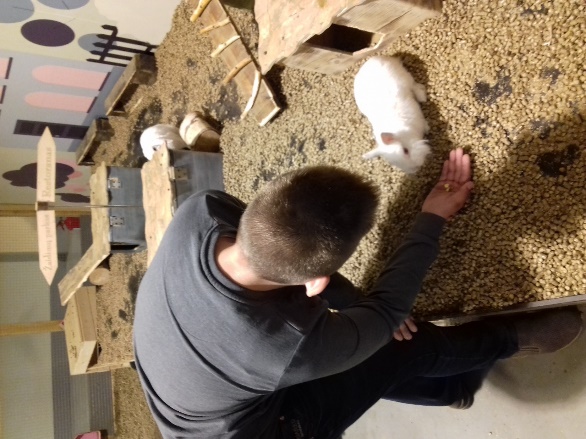 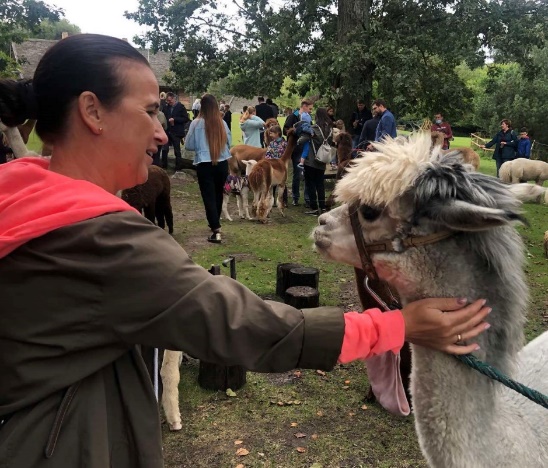 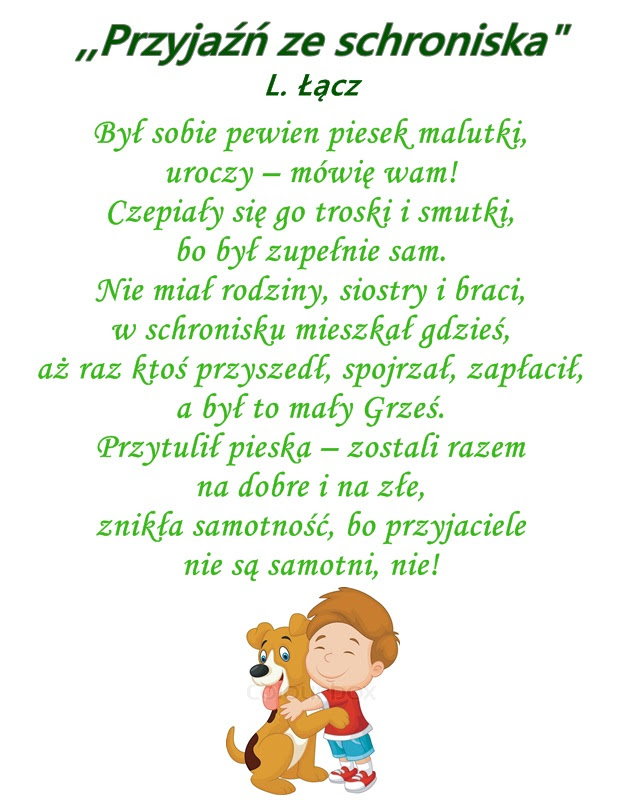 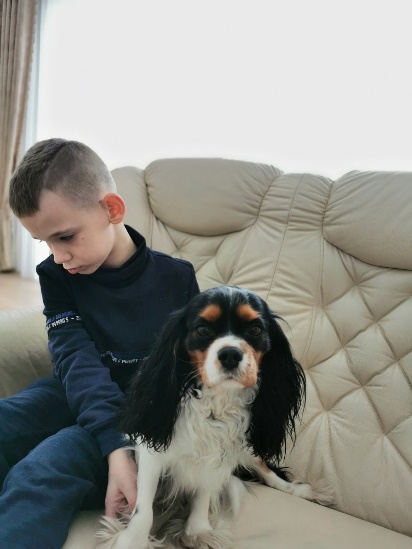 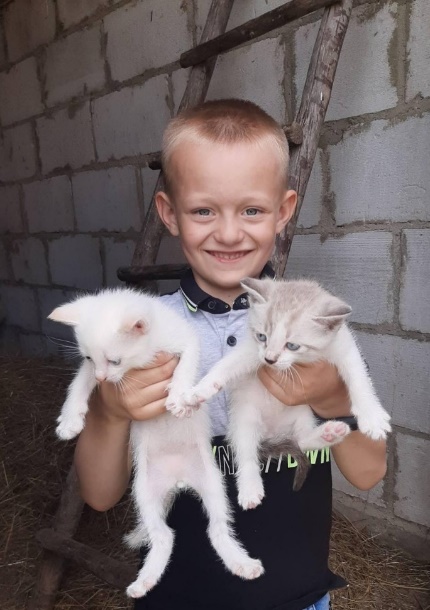 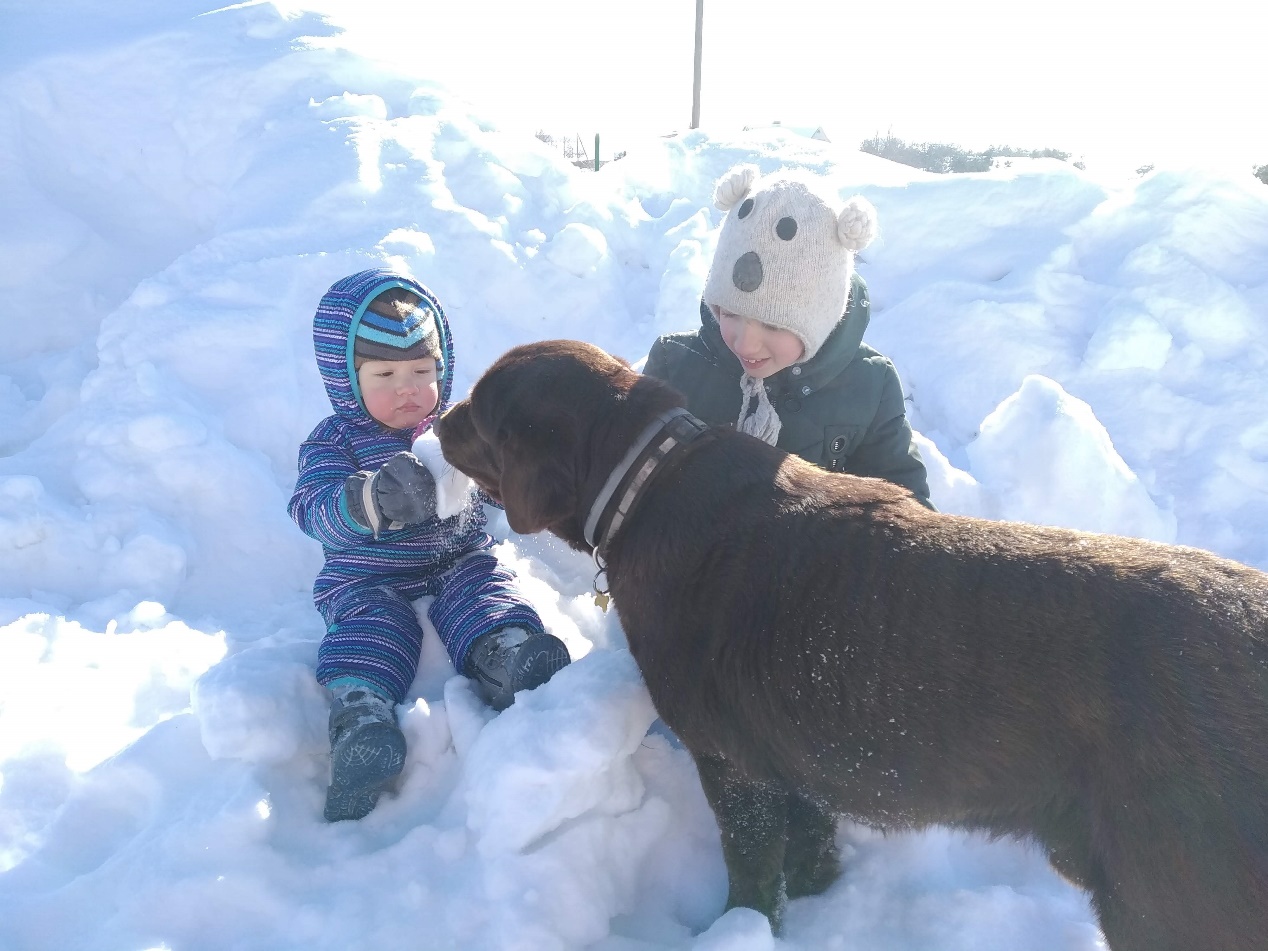 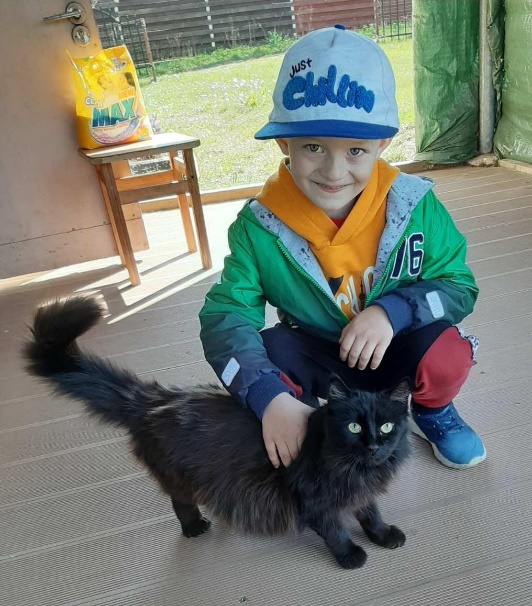 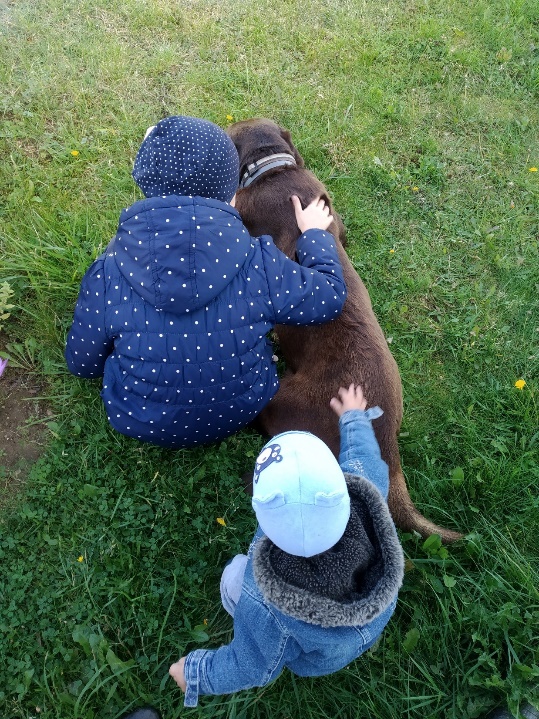 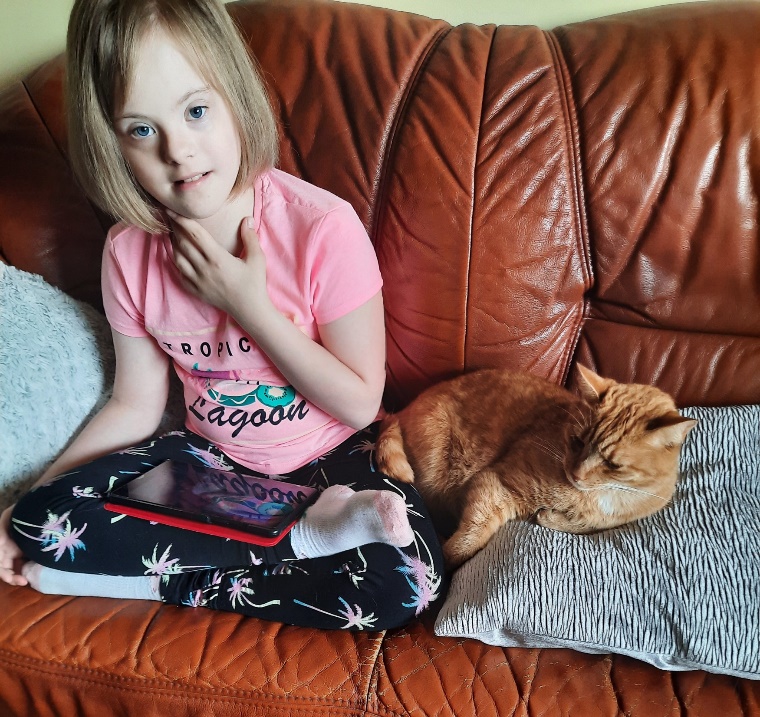 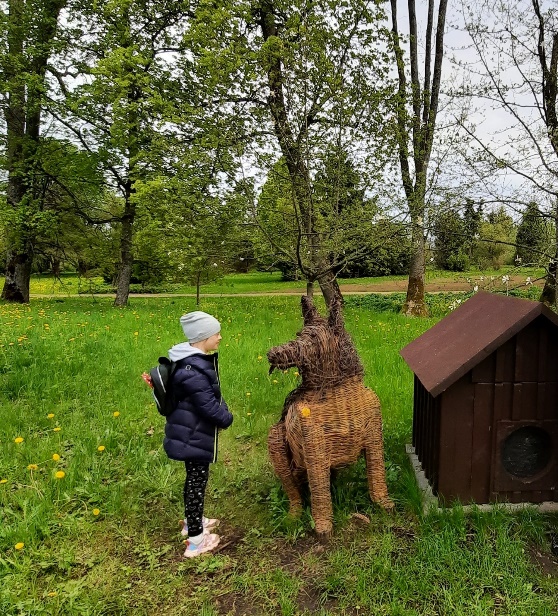 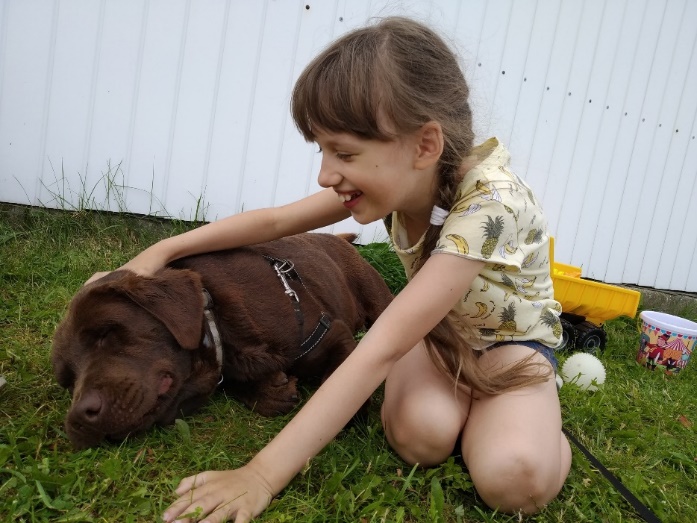 Podajmy sobie ręcew zabawie i w piosence.
opelki –,
Chociaż świat dokoładziwny jest i wielki,a my tacy mali,mali jak kropelki. 
opelki –,
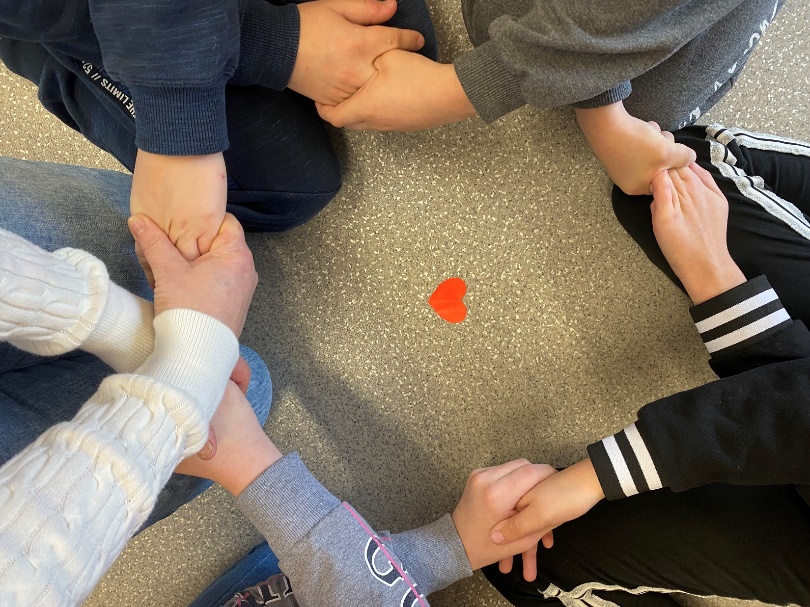 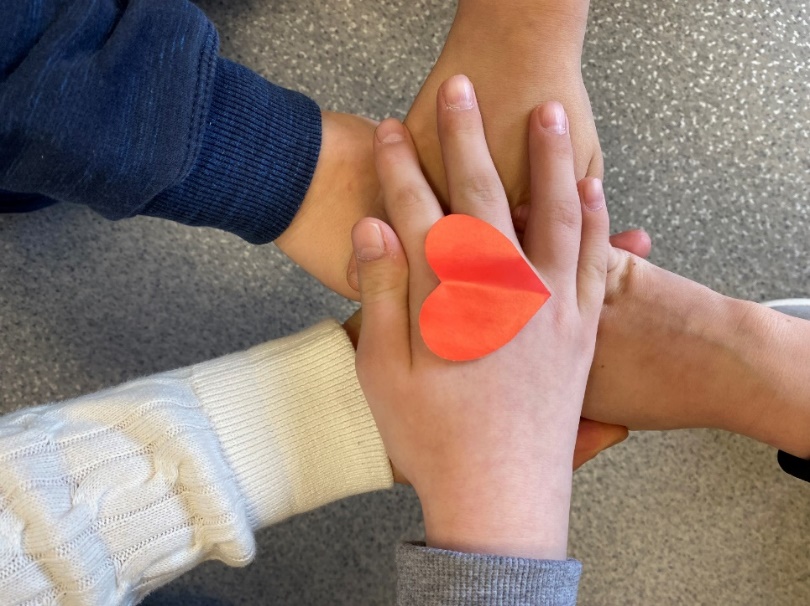 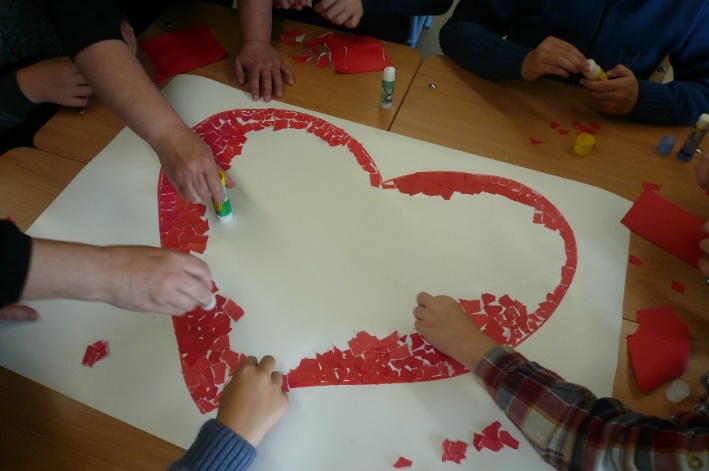 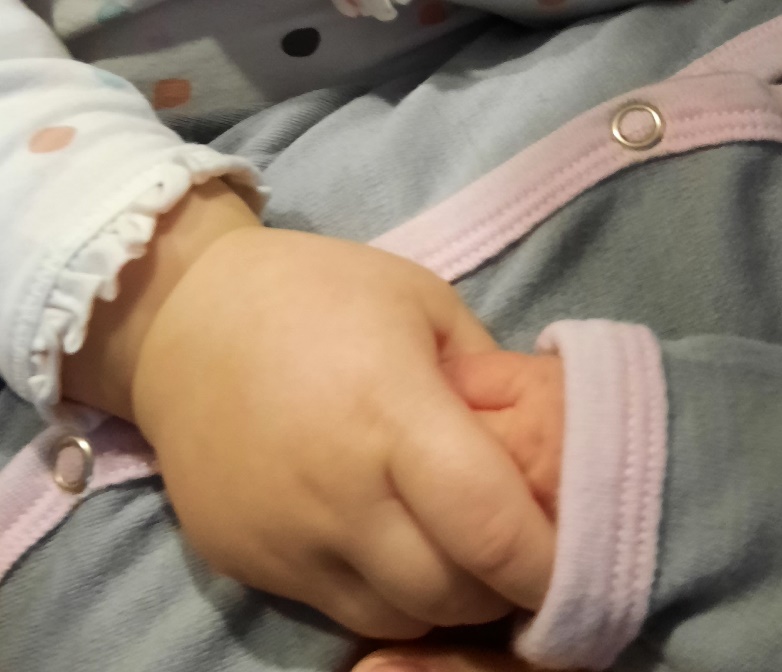 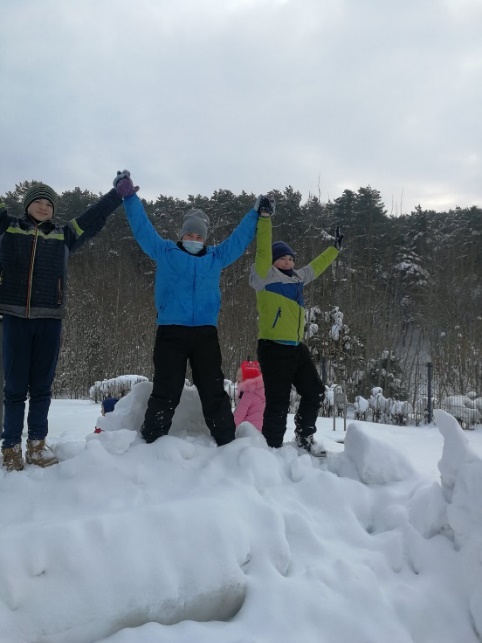 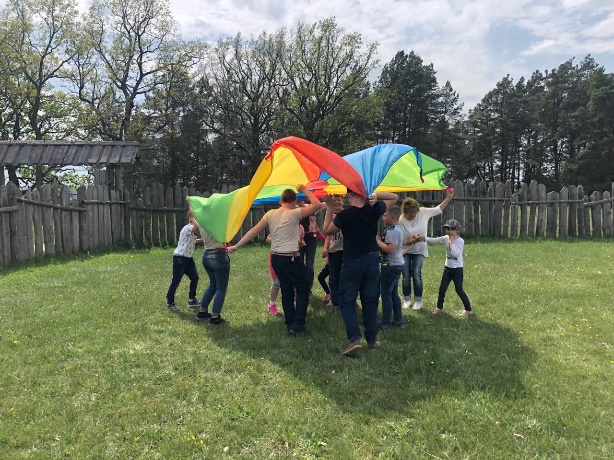 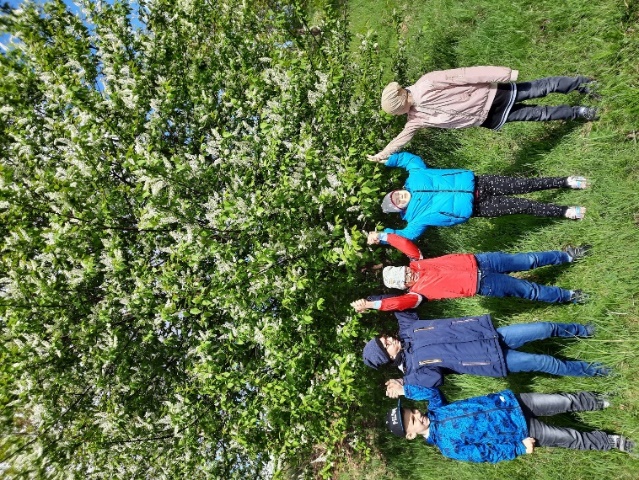 Kocham Cię nie tylko za to,
kim ty jesteś,ale także za to, 
kim ja jestem, gdy jestem z Tobą.Kocham Cię nie tylko za to, 
kim się stałeś,ale i za to, 
kim ja stałem się dzięki Tobie.Kocham cię, bo zdziałałeś więcej niż jakikolwiek dekalog, 
abym mógł stać się 
dobrym człowiekiem,i więcej niż jakakolwiek wiara, aby mnie uczynić szczęśliwym.Uczyniłeś to bez słów i gestów.Uczyniłeś to 
będąc po prostu sobą.Być może to właśnie znaczy być przyjacielem. 
                                 Phil Bosmans
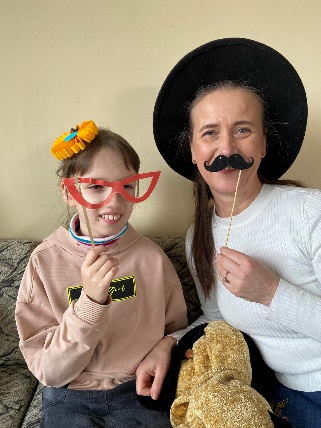 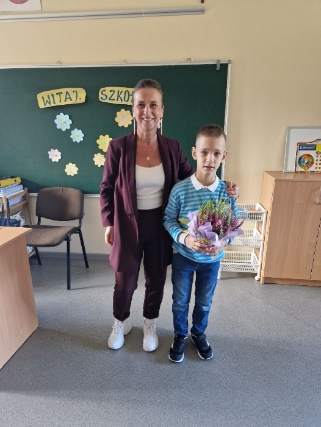 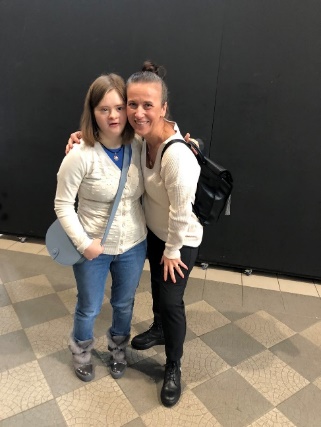 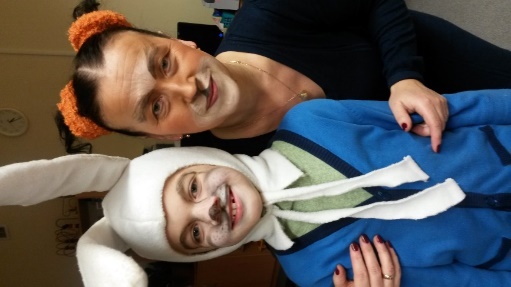 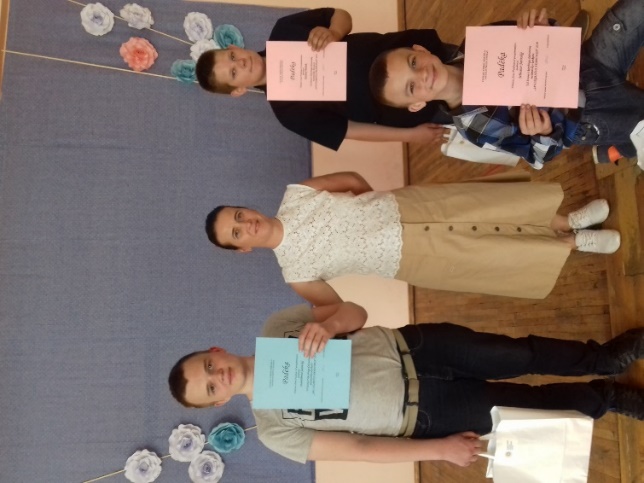 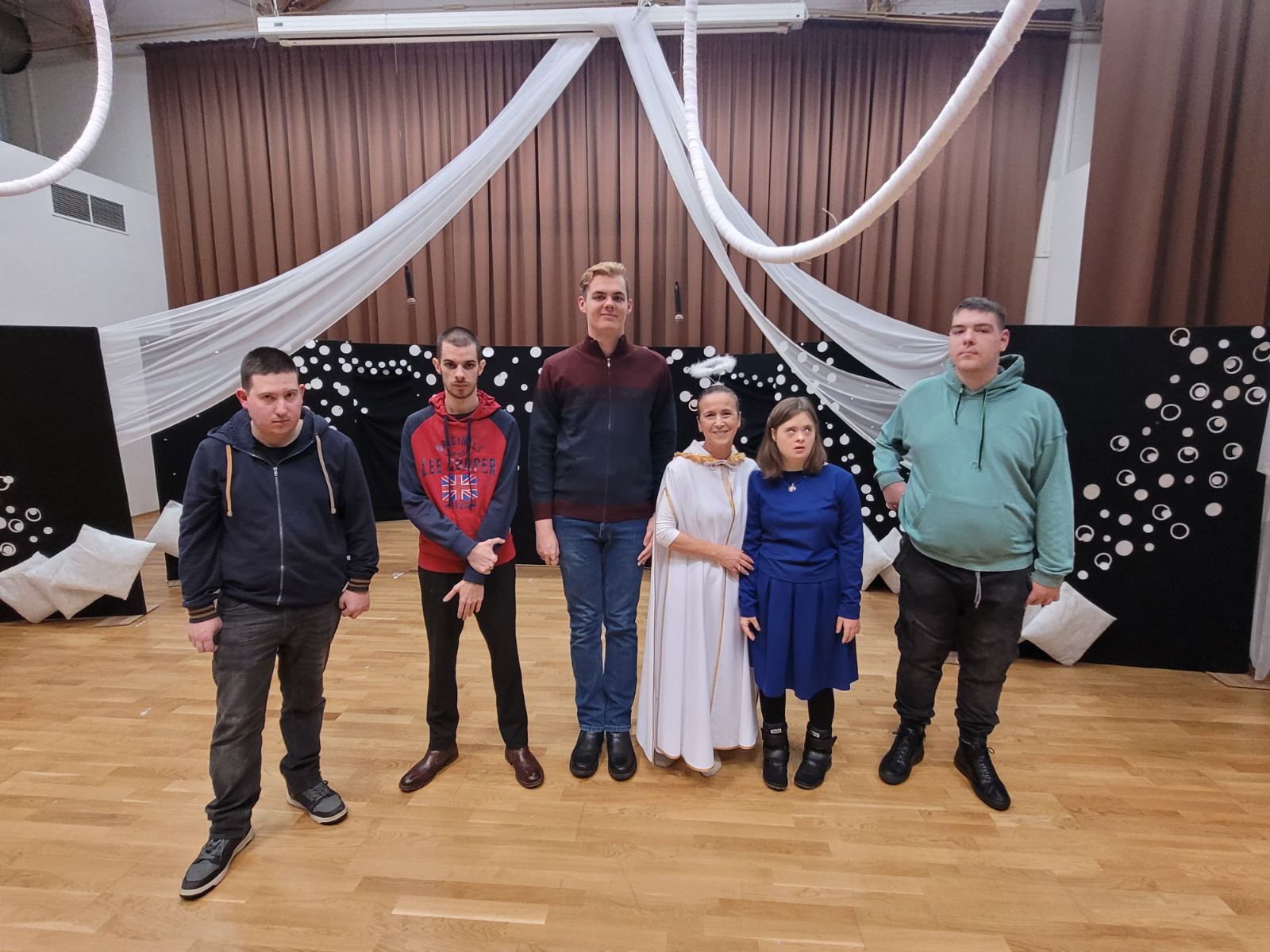 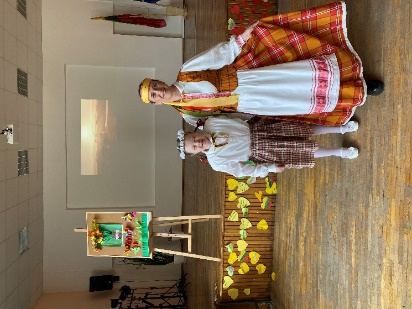 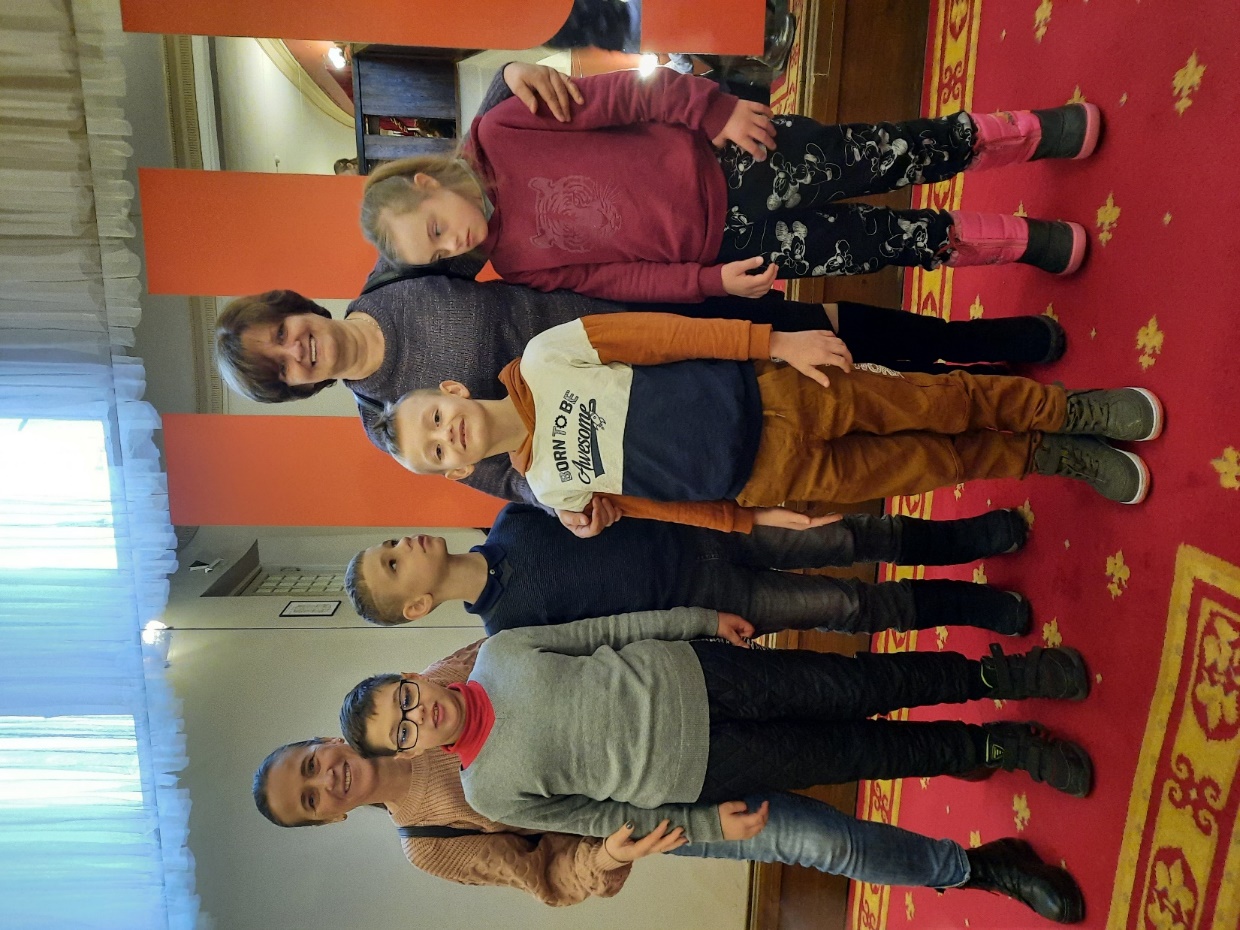 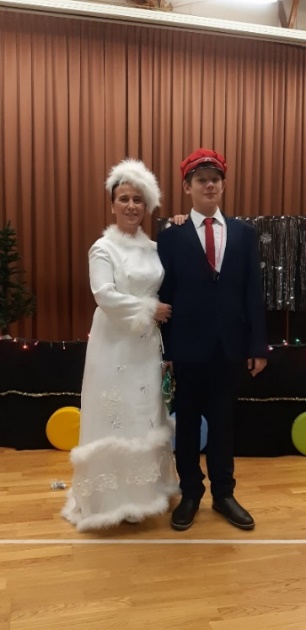 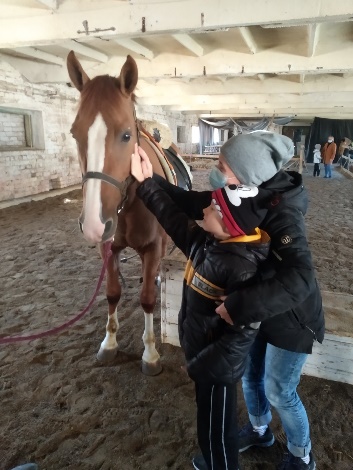 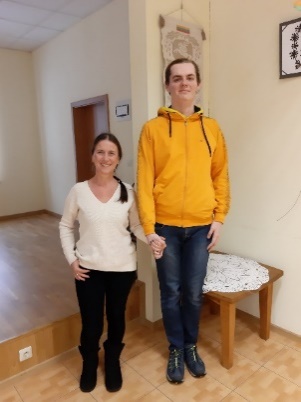 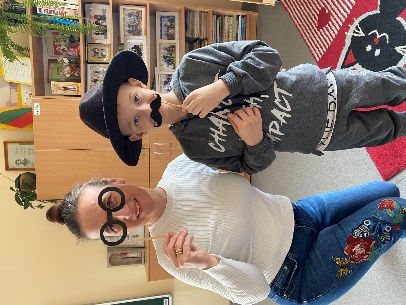 opelki –,
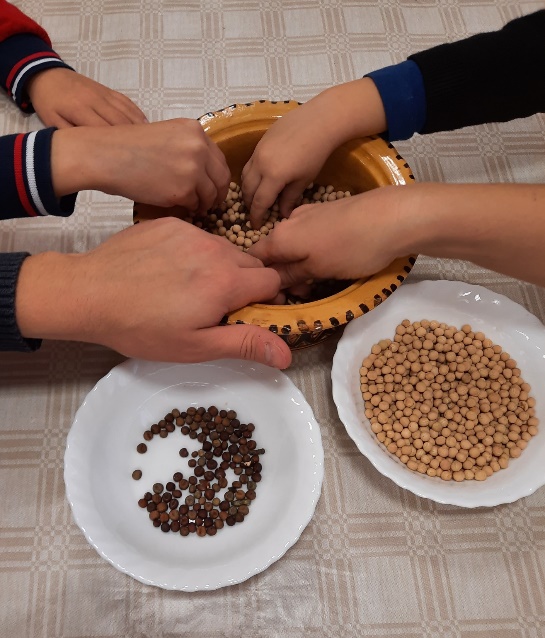 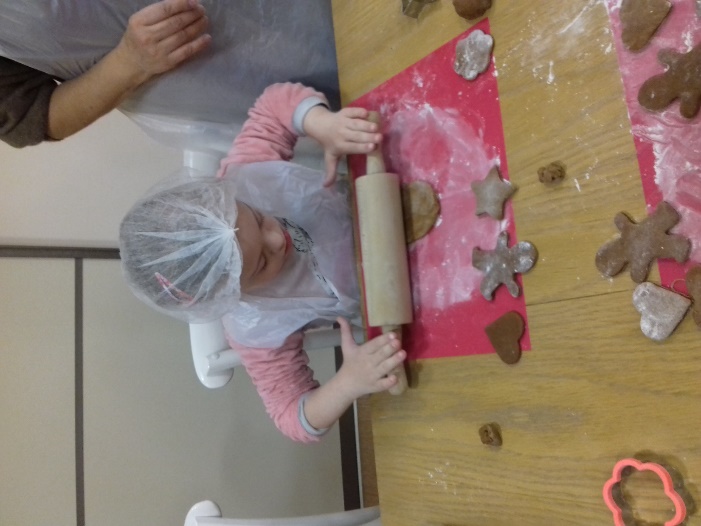 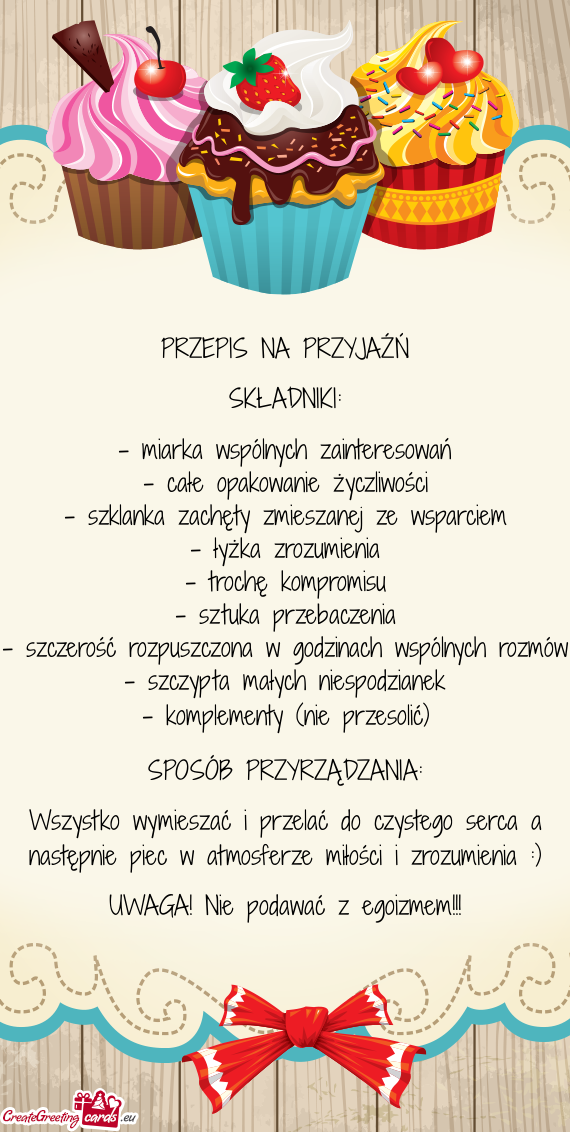 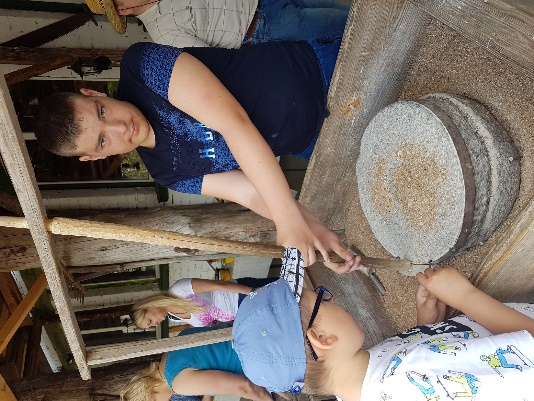 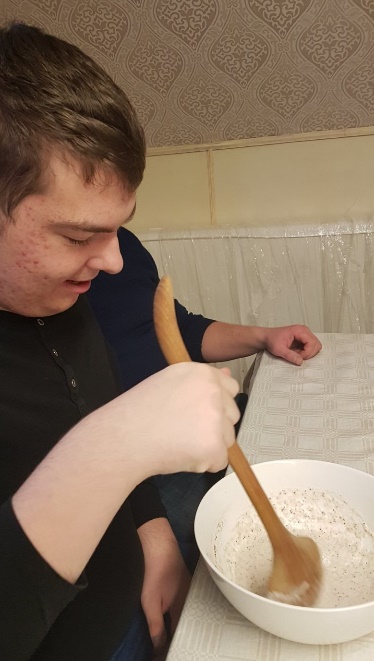 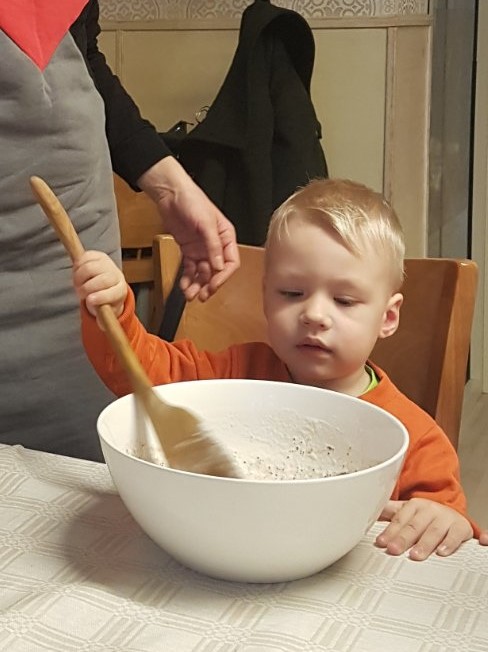 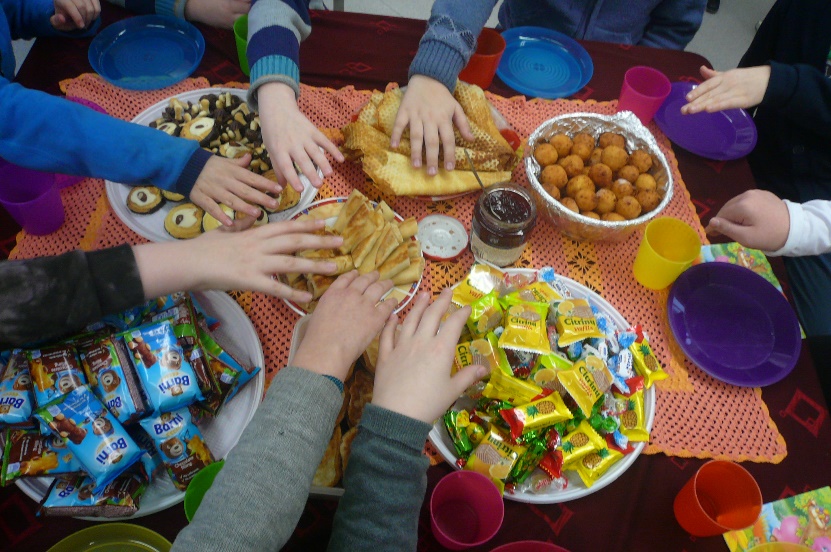 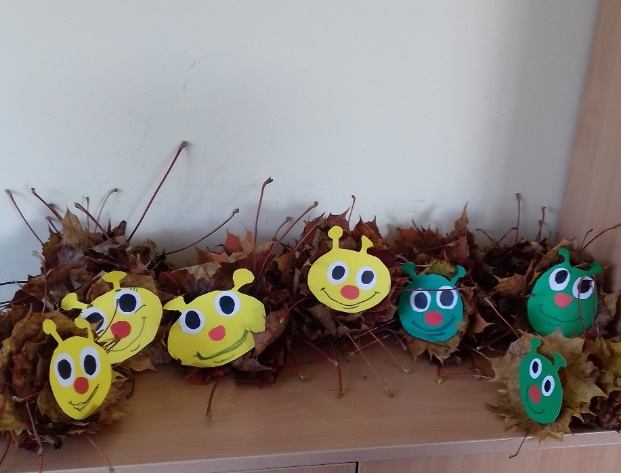 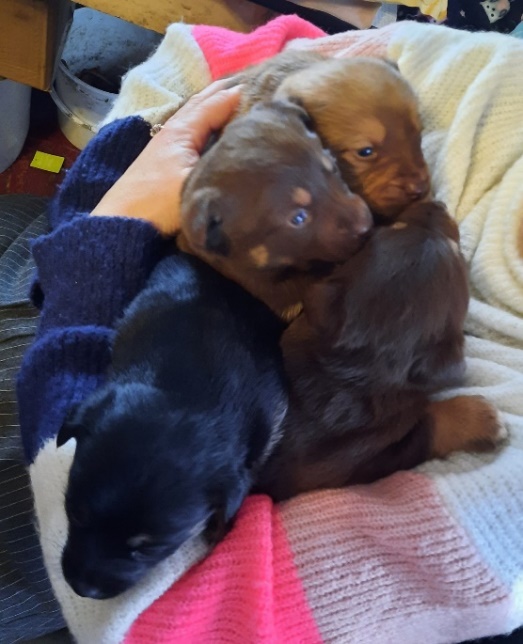 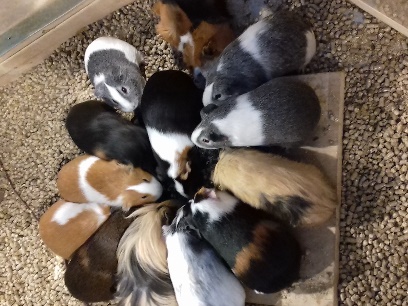 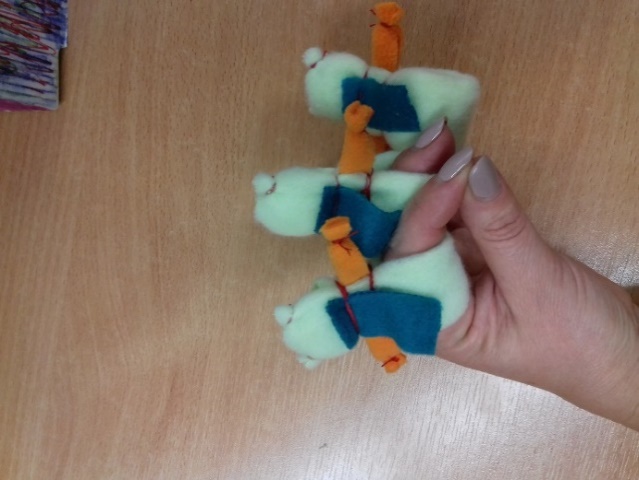 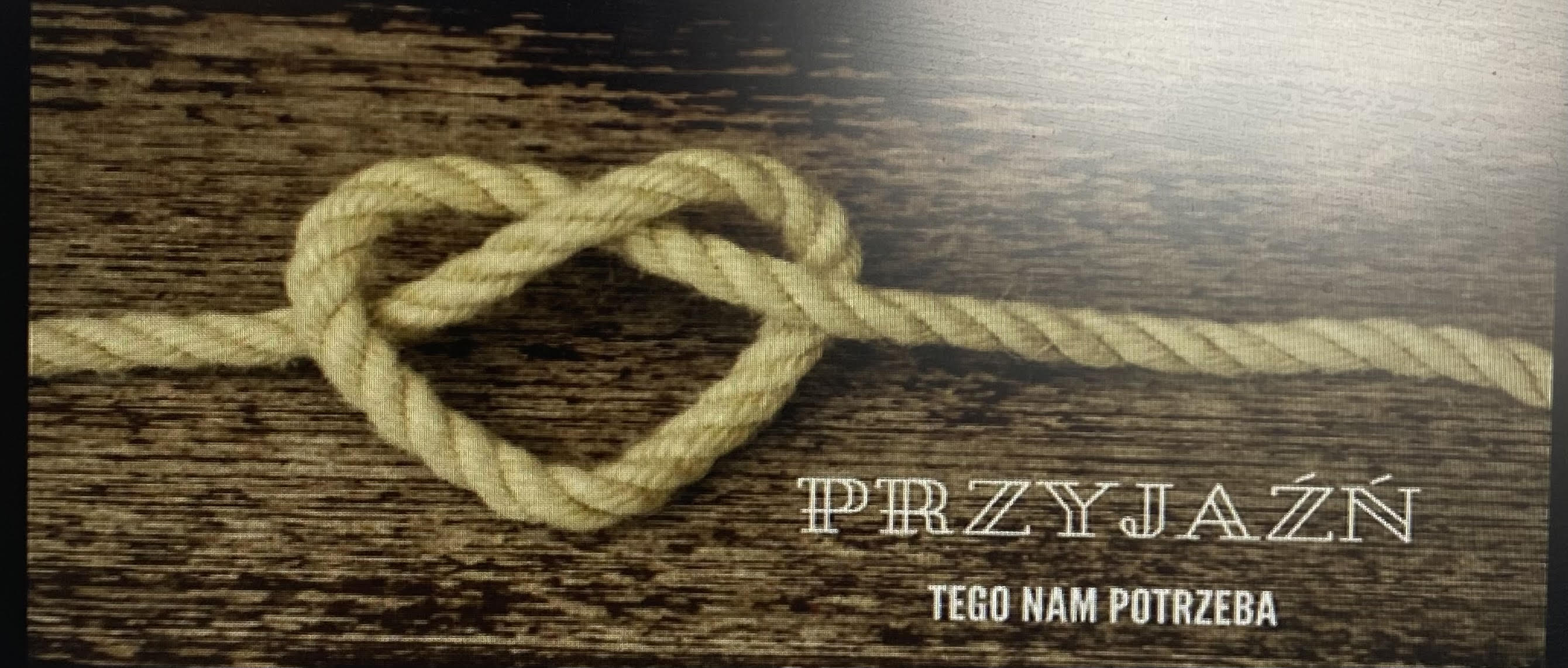